Så gör man praktiskt i Passion för livet
Planering Livscafé
Varje Livscafé kräver planering och förberedelsetid
1 eller 2 handledare för livscaféerna?
Deltagare från din förening, bekantskap, närområde mm
Antal deltagare/livscafé: 5-8 personer
Inbjudan
Förteckning med deltagarnas kontaktuppgifter
6 - x gånger med 2-3 veckors mellanrum. Planera in datum
Cirka 2 timmar per gång
Plats/lokal
Fika
1 tema/gång
Livscaféblad
Ett vanligt Livscafé
Innehåll:
-    Välkommen och inledning 
Återkoppling från förra gången 
Vilka förändringar pågår?
Kort introduktion om Hälsotemat
Samtal om temat
Tips och praktiska övningar
Planera förändring att göra till nästa gång 
Använd Livshjulet
Fika
Rörelsepaus
Att tänka på för handledare
Skapa en trygg miljö där lärande och utveckling kan ske
Håll ihop samtalen 
Samtalen bygger på dialog 
Uppmuntrar till att dela goda exempel. 
Håll fokus på det naturliga åldrandet och inte på sjukdomar
Känn av stämningen, bjud på dig själv, var ”lagom” personlig 
Få igång samtal men bryt när det blir för privat eller drar åt fel håll
Håll koll på att alla deltagare hör och ser det som sägs och visas
Handledare är med och stödjer deltagarna
Att tro på sina egna förmågor och sig själva i samspel med andra
Att känna kontroll över sin situation - Empowerment 
Få nya idéer och perspektiv genom att dela tankar och erfarenheter med andra
Få konkreta verktyg som stöd för att göra en önskvärd förändring
Deltagarna är Livscaféet
Deltagarnas liverfarenhet och engagemang genomsyrar Livscaféer
Kunskap, intressen och nätverk tas tillvara
Varje Livscafé blir vad gruppen gör det till
Återkoppling – vid varje livscafé
Vad har gjorts?
Hur har det gått?
Vad gick bra?
Vad var svårt?
Jämför resultat med målet
Är förändringen en förbättring?
Nästa steg?
[Speaker Notes: Glöm inte att studera – ett viktigt steg i PGSA]
Överenskommelse
Samtala om överenskommelsen mellan deltagarna vid första Livscaféet.
Det som sägs på Livscaféer stannar där
Även om ”det som sägs här stannar här” gäller, berätta inte för mycket detaljer
Deltagaren utgår från sig själv och talar i jag-form
Kommer till varje möte och meddelar om de inte kan komma
Kommer i tid 
Alla i gruppen är lika värda
Telefonen är inställd på ljudlöst
Livscaféer Passion för livet
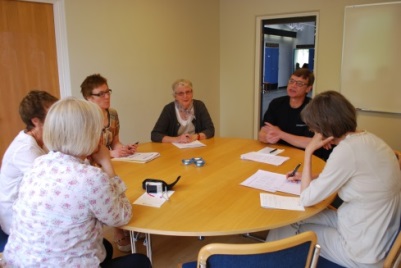 6. Tema Läkemedel för äldre
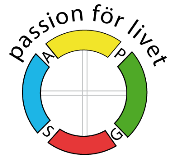 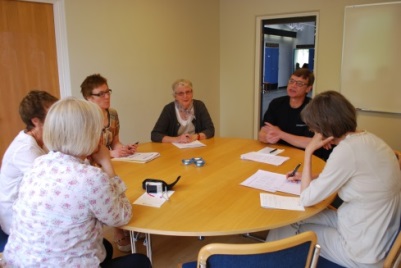 5. Tema Social gemenskap
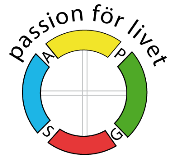 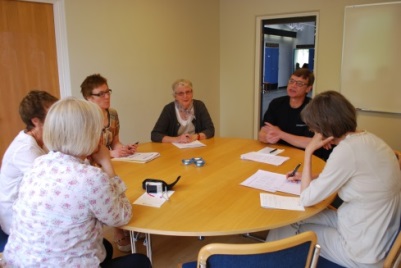 4. Tema Mat och dryck
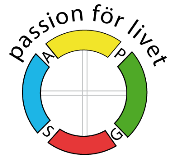 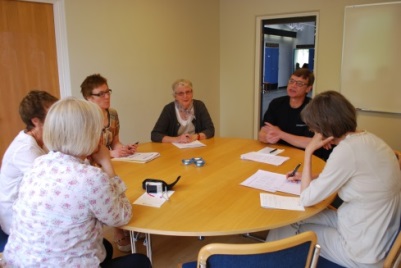 3. Tema Förebygga fall
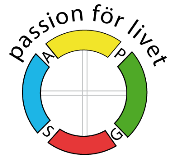 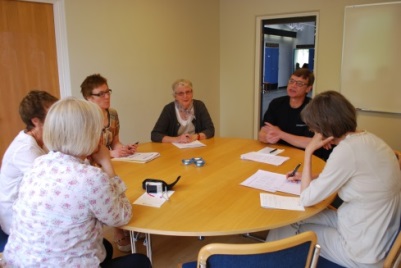 2. Tema Fysisk aktivitet
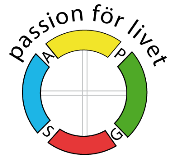 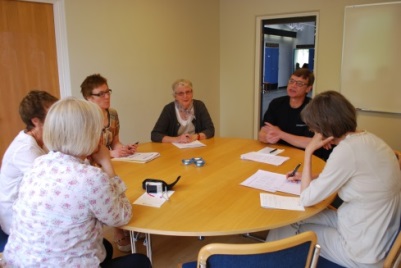 1. Introduktion, planering, naturligt åldrande, förbättringsarbete